Main Memory
prepared and instructed by
 Shmuel Wimer
Eng. Faculty, Bar-Ilan University
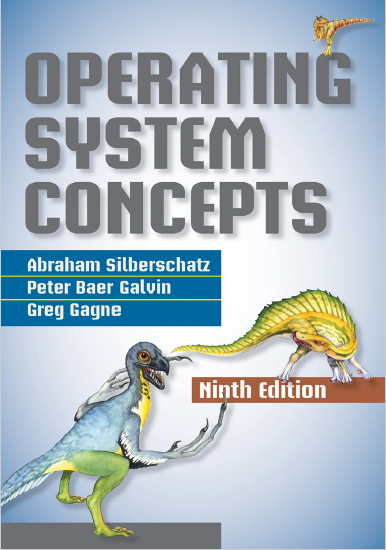 November 2016
Deadlocks
1
Hardware
OS is protected from access by user processes.
User processes are protected from one another.
Protection is provided by HW because OS doesn’t intervene between the CPU and its memory accesses. 
Protection ensures that each process has a separate memory space.
Protection is done  by using two registers, a base register and a limit register.
November 2016
Deadlocks
2
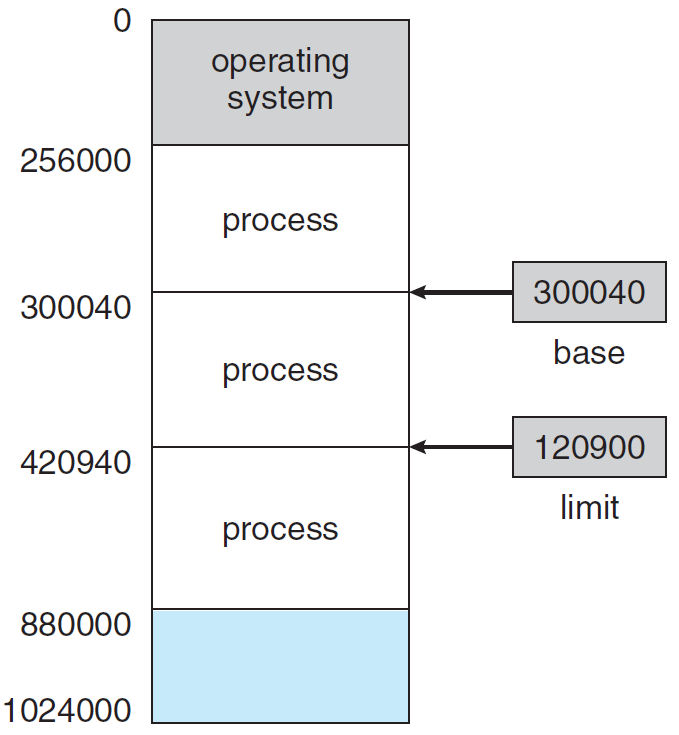 Base and limit register define a logical address space.
November 2016
Deadlocks
3
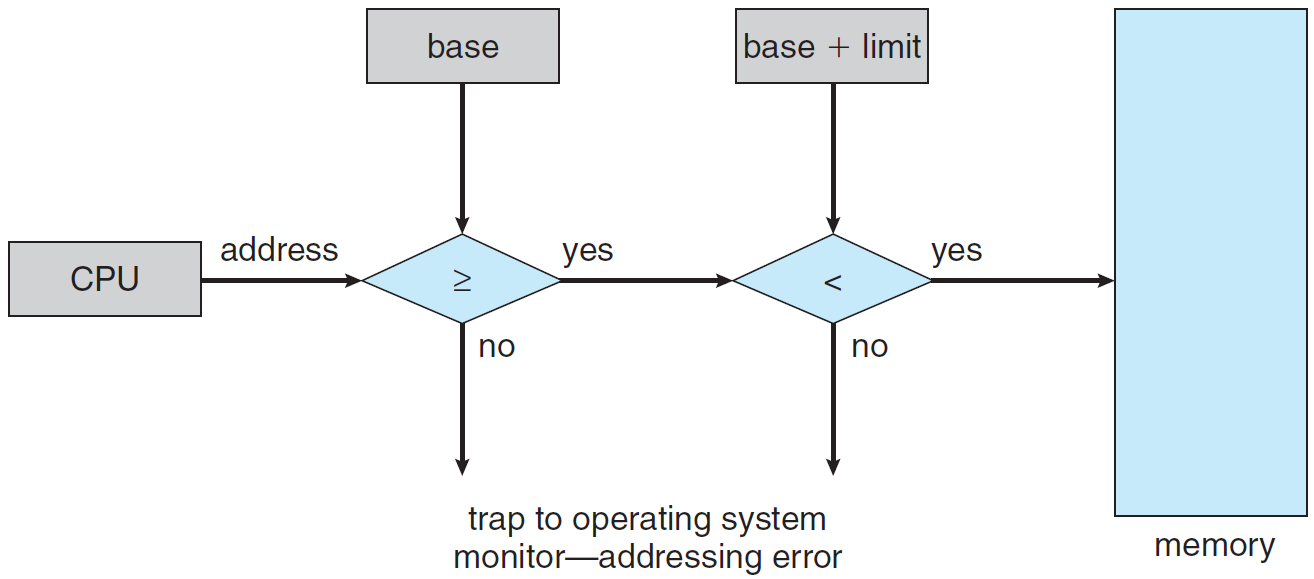 HW address protection with base and limit registers.
Prevents user program from modifying the code or data of OS and other users.
November 2016
Deadlocks
4
Address Binding
Binding is a mapping from one address space to another.
A program residing on a disk as binary file is executed by bringing it into memory and placing it within a process.
The process may move between disk and memory during its execution.
Most OSs allow user process to reside in any part of the physical memory (but not VM).
User program goes through several steps before executed.
November 2016
Deadlocks
5
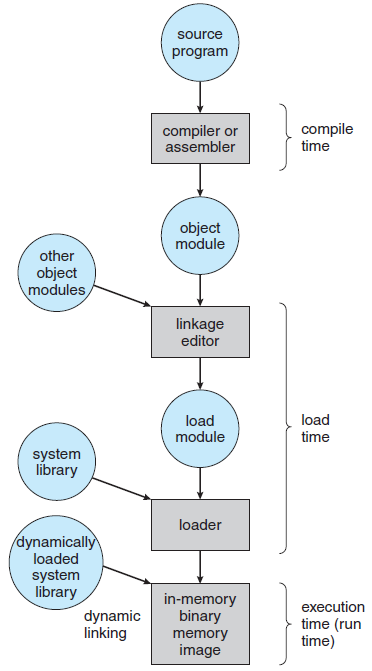 Addresses in the source program are symbolic.
Compiler binds symbolic addresses to relocatable addresses (e.g. “14 bytes from beginning of module”).
Linkage editor or loader binds the relocatable to absolute addresses (e.g. 74014).
November 2016
Deadlocks
6
If compiler knows where the process will reside in memory, absolute code can be generated.
If later starting location changes, the code is recompiled.
If process location in memory is unknown, compiler generate relocatable code, delaying final binding until load time.
Changing starting address requires reloading user code.
If process moves during execution between memory segments, binding is delayed until run time.
Most OSs use this method.
November 2016
Deadlocks
7
Logical Versus Physical Address Space
Address generated by the CPU is logical (virtual), address loaded into the memory-address register is  physical.
The set of all logical addresses generated by a program is logical (virtual) address space.
The set of all corresponding physical addresses is physical address space.
The run-time virtual to physical addresses mapping is done by HW called memory-management unit (MMU).
November 2016
Deadlocks
8
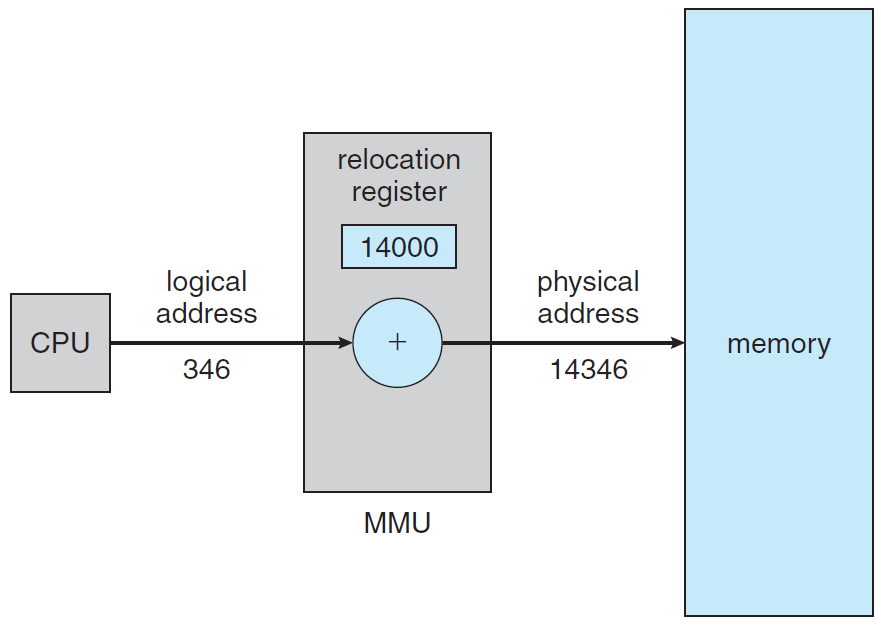 Dynamic relocation using a relocation register.
November 2016
Deadlocks
9
Dynamic Loading
So far entire program and all data of a process existed in physical memory at execution. 
Dynamic loading better utilizes the memory-space by loading routines only when called. 
When a routine calls another routine, it first checks to see whether the other routine has been loaded.
If not, the loader is called to load the routine and update the program’s address tables to reflect this change.
Then control is passed to the newly loaded routine.
November 2016
Deadlocks
10
Swapping
The total physical address space of all processes can exceed real physical memory.
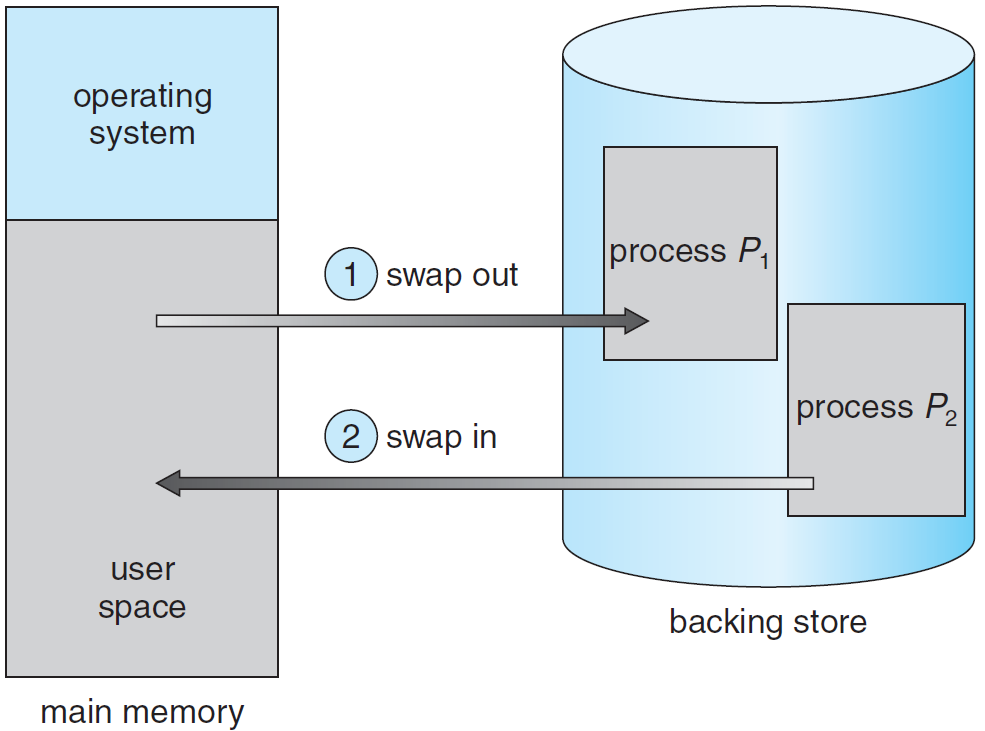 November 2016
Deadlocks
11
Backing store is a fast disk, accommodating copies of all memory images for all users.
A ready queue contains all processes whose memory images are on the disk or memory and are ready to run.
When CPU scheduler decides on the next process to execute, the dispatcher checks whether it is in memory. 
If not, and if there is no free memory, the dispatcher swaps out a process from memory and swaps in the desired process.
It reloads registers and transfers control to the selected process. The context-switch time in high.
November 2016
Deadlocks
12
November 2016
Deadlocks
13
A swapped out process must be completely idle, otherwise a pending I/O will read/write from/to memory location containing wrong process.
A possible solutions is to never swap a process with pending I/O.
A double buffering solution executes I/O operation only into OS buffers, transferring to memory only when the process is swapped in.
Double buffering adds overhead of  copying from kernel memory to user memory.
November 2016
Deadlocks
14
Contiguous Memory Allocation
Main memory is highly demanded resource hence allocating it must be efficient.
Memory is divided into two partitions: one for the resident OS and one for the user processes.
Since the interrupt vector is often in low memory (why?), OS is placed in low memory too.
Contiguous memory allocation locates each process in single memory section contiguous to section containing the next process.
November 2016
Deadlocks
15
Memory Protection
Process’s relocation register contains the smallest physical address,  the limit register contains the range of logical addresses.
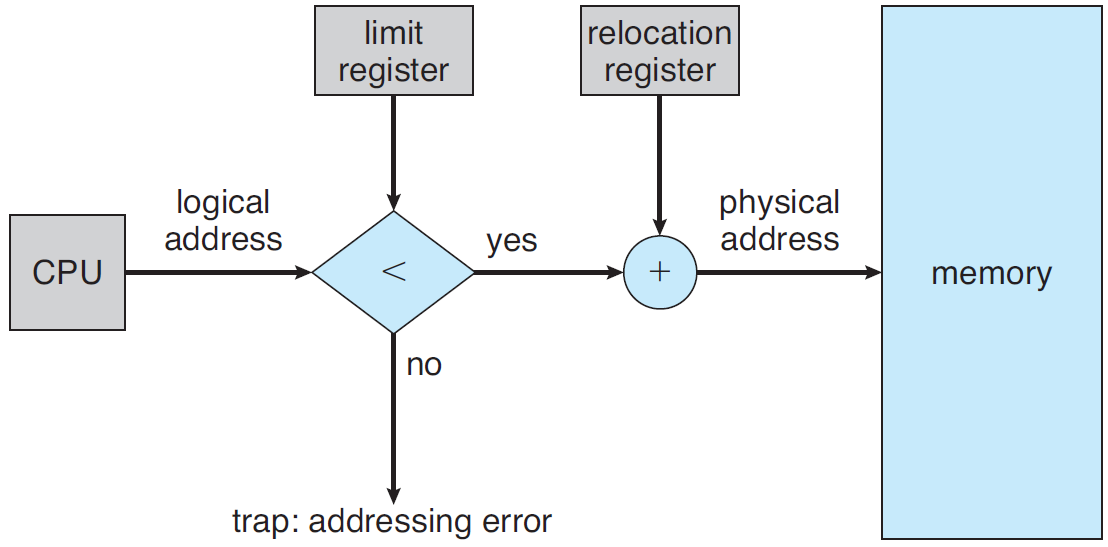 MMU
HW support for relocation and limit registers.
November 2016
Deadlocks
16
The MMU maps the logical address dynamically by adding the value in the relocation register.
The dispatcher loads the relocation and limit registers with the correct values at context switch.
Every address generated by CPU is checked against these registers, protecting OS and users’ programs and data from modifications by the running process.
Relocation register allows dynamic change of OS’s size, desirable for adding and deleting drivers and system programs.
November 2016
Deadlocks
17
Memory Allocation
The simplest method allocates memory to processes by dividing it into several fixed-sized partitions, containing one process.
The degree of multiprogramming is bounded by the number of partitions. Used by IBM OS/360, but no longer in use.
Variable-partition keeps a table indicating which parts of memory are available and which are occupied.
Initially, all memory is available for user processes. Eventually, memory contains holes of various sizes.
November 2016
Deadlocks
18
OS accounts the memory requirements and the amount of available memory space in determining which processes are allocated memory. 
When process terminates, it releases its memory, which the OS fill with another process from the input queue.
Memory is allocated to processes until no hole is large enough to hold the next process in input queue.
OS can then wait until large block is available, or it can skip in queue to find smaller memory requirements of another process fitting a hole.
November 2016
Deadlocks
19
When a process terminates, it releases its block of memory, which is then placed back in the set of holes.
Adjacent abutting holes are merged to form larger holes.
OS checks whether the newly freed memory can accommodate waiting processes.
This procedure is a particular instance of the general dynamic storage allocation problem.
The most commonly used allocations are:
November 2016
Deadlocks
20
First fit. Allocate the first hole that is big enough.
Best fit. Allocate the smallest big enough hole, producing smallest leftover hole.
Worst fit. Allocate the largest hole. producing largest leftover hole. May be more useful than smallest hole.
Simulations show that both first fit and best fit are better than worst fit in terms of storage utilization. 
Neither first fit nor best fit is better than the other in terms of storage utilization.
November 2016
Deadlocks
21
Fragmentation
November 2016
Deadlocks
22
Compaction is impossible in static relocation done at assembly or load time.
It is possible only if relocation is dynamic, done at execution time, requires only moving the program and data and then changing the base register.
Compaction moves all processes toward one end of memory, producing one large hole of available memory, expensive.
Another solution is to permit the logical address space of the processes to be noncontiguous, using segmentation and paging.
November 2016
Deadlocks
23
Segmentation
User’s and programmer’s view of memory is not the same as the actual physical memory.
Programmer thinks of main, procedures, functions, arrays, variables, etc., not caring of their addresses in memory.
HW maps programmer’s view to physical memory, providing the OS more freedom to manage memory. 
Segmentation is a memory-management scheme that supports this programmer view of memory.
November 2016
Deadlocks
24
A logical address space is a collection of segments, each having name and length. Segments are numbered.
Logical address consists of : <segment-number, offset>.
The compiler constructs segments, comprising code, global variables, heap, stacks, standard C library.
Libraries linked in during compilation are assigned separate segments.
The loader assigns numbers to segments.
November 2016
Deadlocks
25
Segmentation Hardware
physical address
logical address
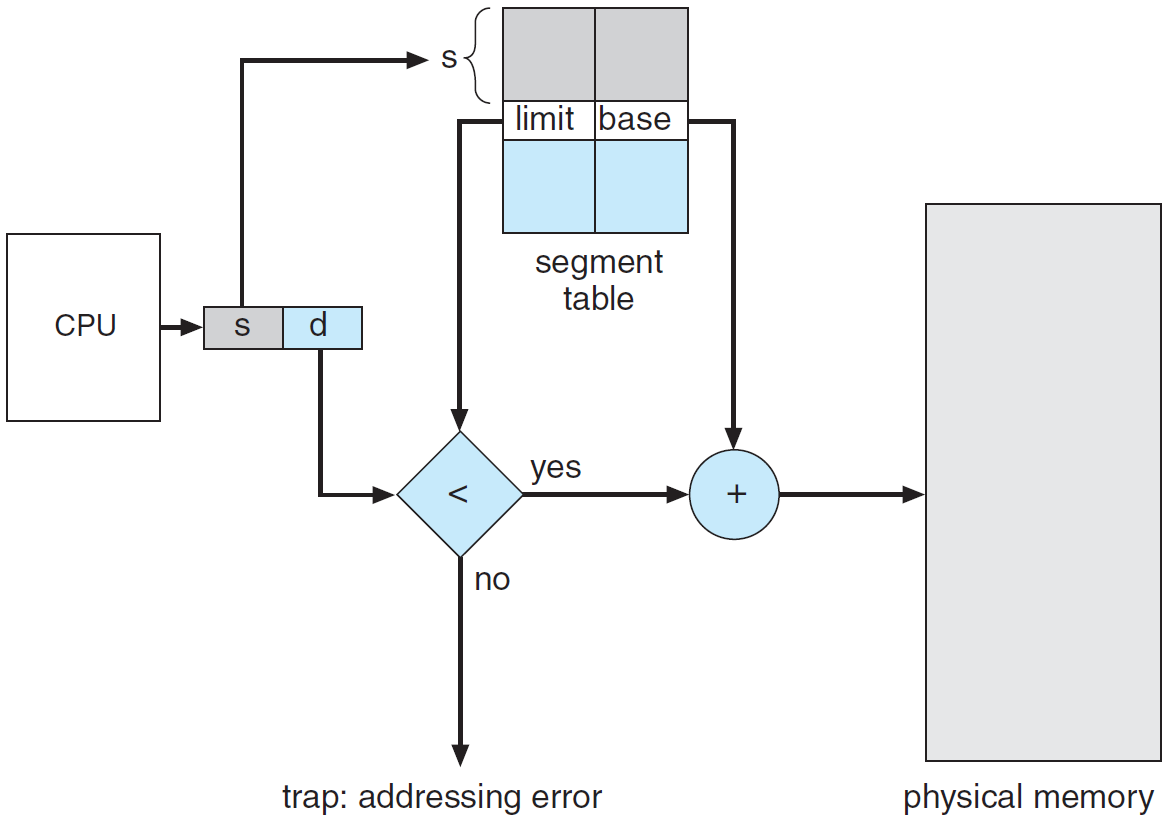 Mapping logical into physical addresses.
November 2016
Deadlocks
26
November 2016
Deadlocks
27
Example of segmentation.
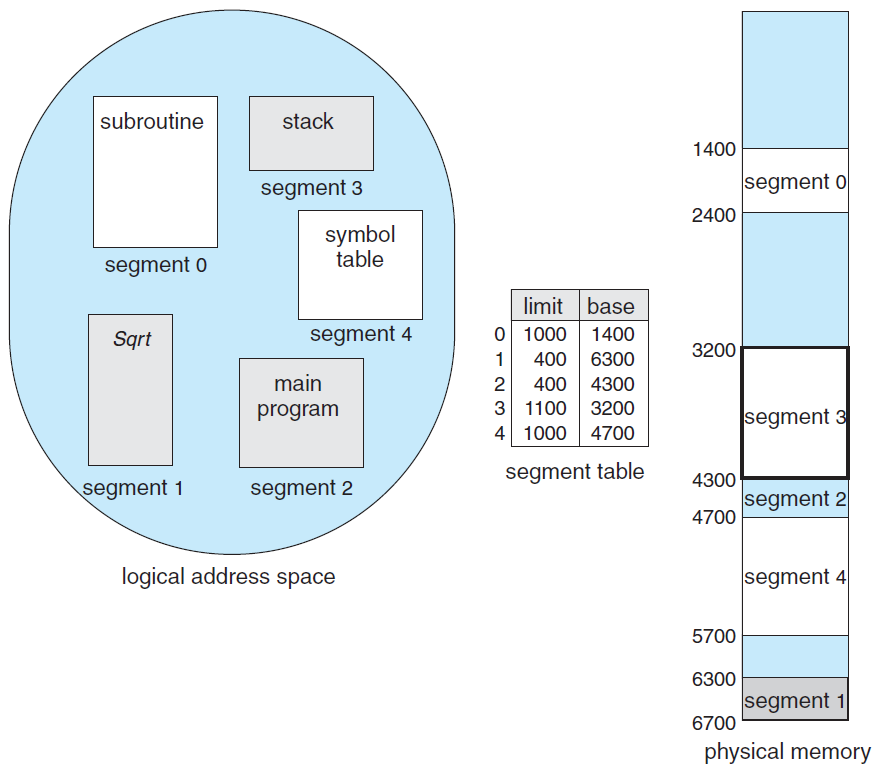 <2,53> maps to
4300 + 53 = 4353.
<0,1222> results in a trap.
<3,852> maps to
 3200 + 852 = 4052.
November 2016
Deadlocks
28
Paging
Paging, used by most today’s OSs, avails noncontiguous process’s space, but avoids fragmentation and compaction, whereas segmentation does not. 
It also solves considerable problem of fitting memory chunks of varying sizes onto the disk.
The problem arises when main memory fragments need to be swapped out, and disk space must be found, arising same fragmentation problems.
Compaction is impossible since disk access is very slow.
November 2016
Deadlocks
29
Basic Method
November 2016
Deadlocks
30
frame #
offset
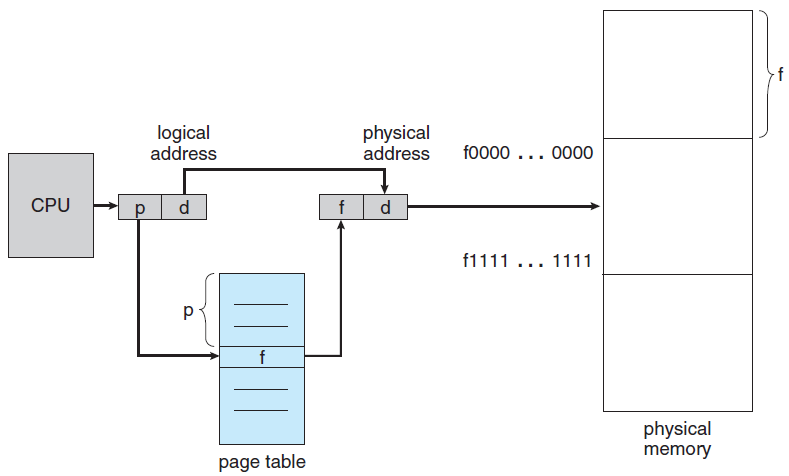 frame
frame
frame
Paging hardware.
November 2016
Deadlocks
31
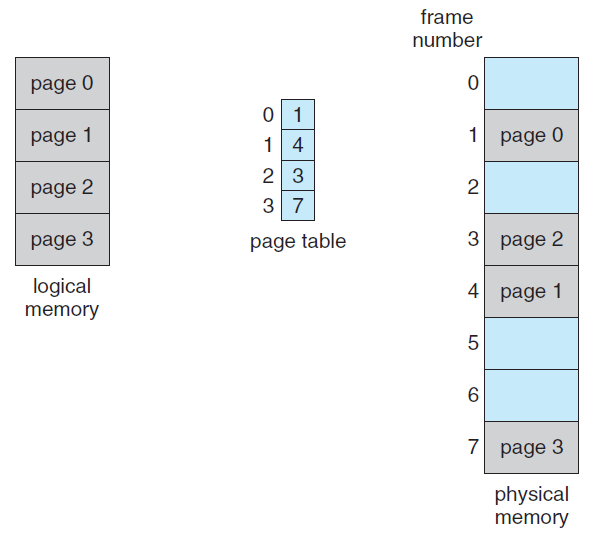 Paging model of logical and physical memory.
November 2016
Deadlocks
32
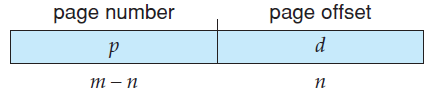 November 2016
Deadlocks
33
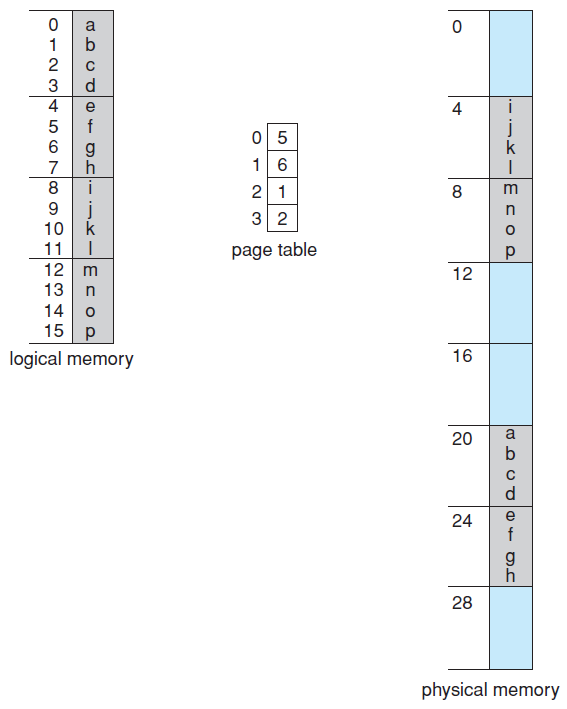 Paging for a 32-byte memory with 4-byte pages.
November 2016
Deadlocks
34
Paging is a dynamic relocation with no fragmentation. Any free frame can be allocated to process that needs it.
Some memory waste occurs if memory requirements of a process do not coincide with page boundaries.
An average memory waste of one-half page per process is expected, suggesting small page sizes.
However, page-table increases (may be huge) with page size decreases.
Also, disk I/O is more efficient when the amount transferred data is larger.
November 2016
Deadlocks
35
November 2016
Deadlocks
36
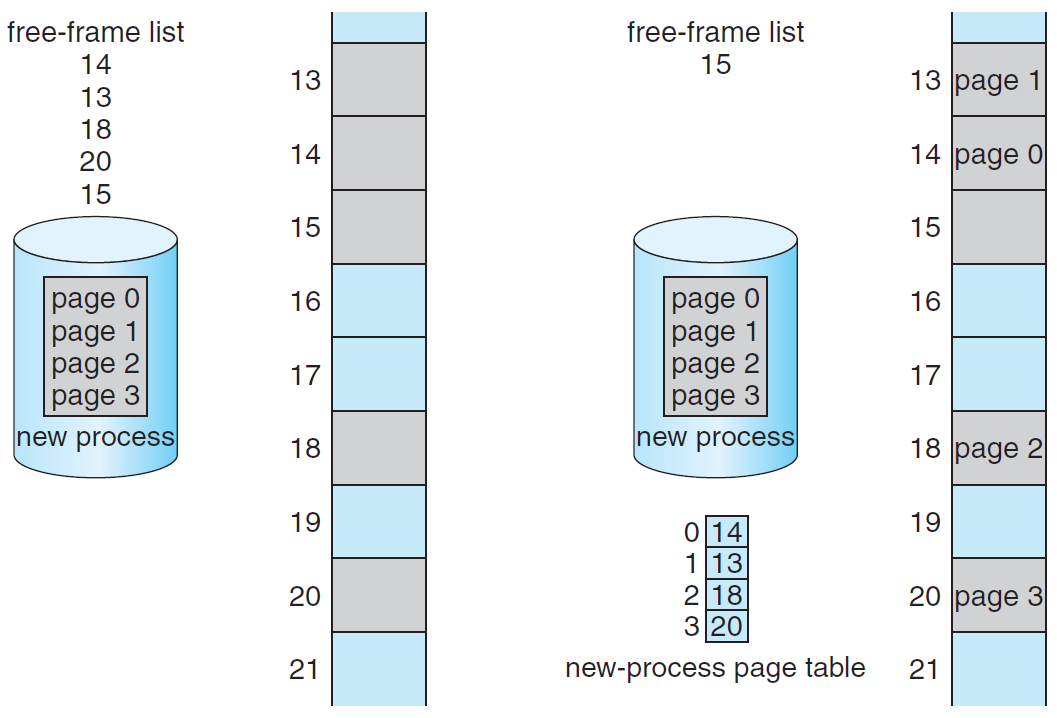 Free frames before and after allocation.
November 2016
Deadlocks
37
OS maintains a data structure called frame table, having  an entry for each physical frame.
The entry indicates whether it is free or allocated, and if allocated, to which page of which process.
OS maintains a copy of the page table for each process, just as the PC and registers. 
It is used by the CPU dispatcher to define HW page table when a process is allocated the CPU.
Paging therefore increases the context-switch time.
November 2016
Deadlocks
38
Page Table HW
The page table is implemented by dedicated fast registers with very high-speed logic to make the paging-address translation efficient.
DEC PDP-11 had 16-bit address, and page size 8KB.  The page table thus had eight entries.
Using registers is okay for small page table (e.g. 256 entries).
Modern computers allow 1M entries page table (huge). Fast register implementation is not feasible.
November 2016
Deadlocks
39
A solution is a small, associative high-speed memory, called a translation look-aside buffer (TLB).
Each entry in the TLB consists of two parts: a key (tag) and value.
The search is fast; a TLB lookup is part of the instruction pipeline, adding no performance penalty.
To meet clock speed, TLB is typically between 32 and 1,024 entries.
November 2016
Deadlocks
40
main memory
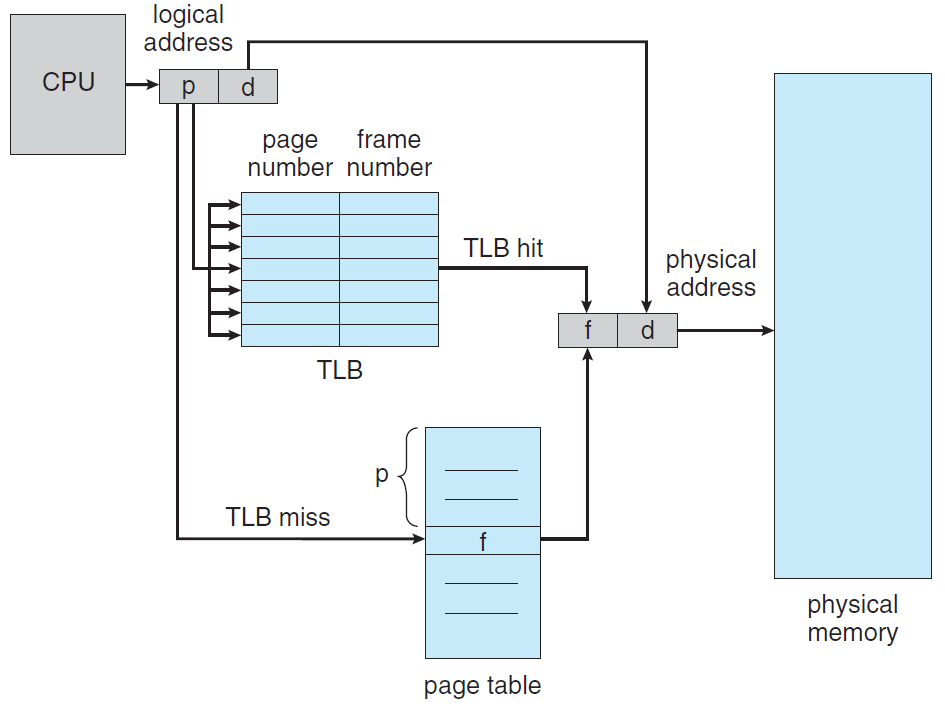 hit
miss
offset
page #
frame #
main memory
offset
Paging hardware with TLB.
November 2016
Deadlocks
41
The page number of a logical address generated by CPU, searched in the TLB. If found, its frame number is immediately available.
These steps are executed as part of the instruction pipeline within the CPU.
If page number is not in the TLB (TLB miss), memory reference to the page table must be made.
Depending on CPU, this may be done automatically in HW or via an interrupt to OS. 
The frame number is used to access memory.
November 2016
Deadlocks
42
If the TLB is full of entries, an entry must be replaced.
Replacement policies range from least recently used (LRU) through round-robin to random.
Some CPUs allow the OS to handle the LRU replacement, others handle the it themselves in HW.
Some TLBs allow certain entries to be wired down, so they cannot be removed (typically key kernel code).
Percentage of page number found in TLB is called hit ratio.
November 2016
Deadlocks
43
November 2016
Deadlocks
44
CPUs today may provide multiple levels of TLBs, making memory access times calculation more complex.
Intel Core i7 CPU has 128-entry L1 instruction TLB, 64-entry L1 data TLB and L2 512-entry TLB, taking six cycles to check entry in L2.
L2 miss cause the CPU seeking the associated frame in the main memory page-table, taking hundreds of cycles (either by HW or by interrupt and OS code).
HW features can have a significant effect on memory performance, enabling OS improvements.
November 2016
Deadlocks
45
Protection
Memory protection is accomplished by protection bits associated with each frame, kept in the page table.
Attempt to write to a read-only page causes a HW trap to the OS (memory-protection violation).
Additional valid–invalid bit is attached to each entry in the page table.
Valid means the page is in the process’s logical address space and thus legal. Invalid it is illegal.
November 2016
Deadlocks
46
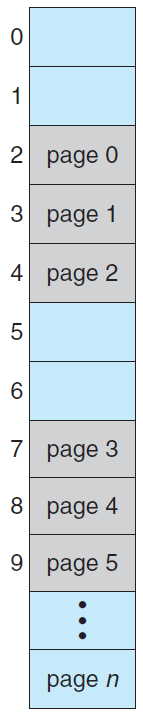 Example: 14-bit address space with 2KB page size. Program can use only addresses 0 to 10468.
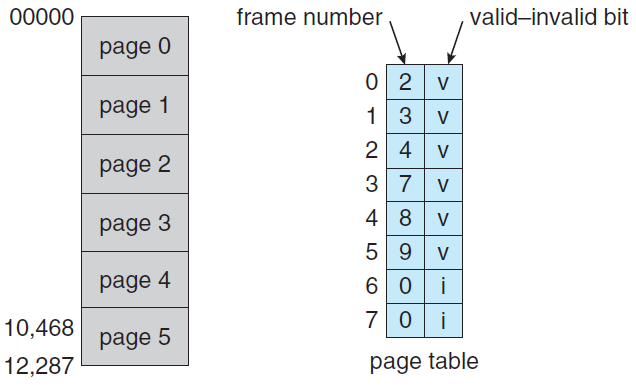 Problem, solvable by page-table length register
November 2016
Deadlocks
47
Shared Pages
November 2016
Deadlocks
48
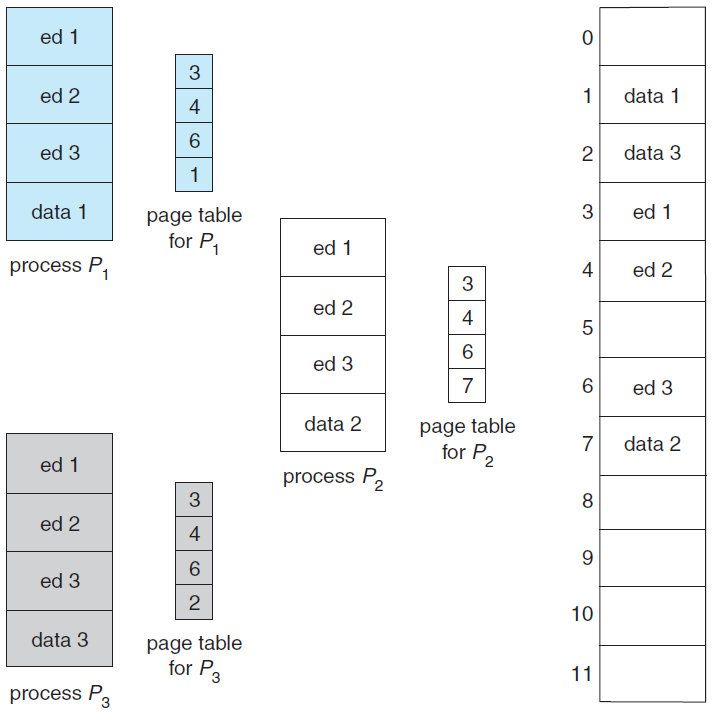 2,150 KB instead of 8,000 KB
Code sharing in paging.
November 2016
Deadlocks
49
Heavily used programs can be shared: compilers, window systems, run-time libraries, database systems. 
The code must be reentrant. Read-only should not be left to the correctness of code, OS should enforce it.
Sharing memory among processes is similar to sharing the address space of a task by threads.
November 2016
Deadlocks
50
Hierarchical Paging
November 2016
Deadlocks
51
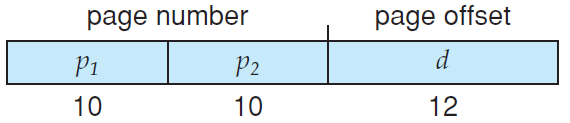 index into the outer page table
displacement within the page of the inner page table
November 2016
Deadlocks
52
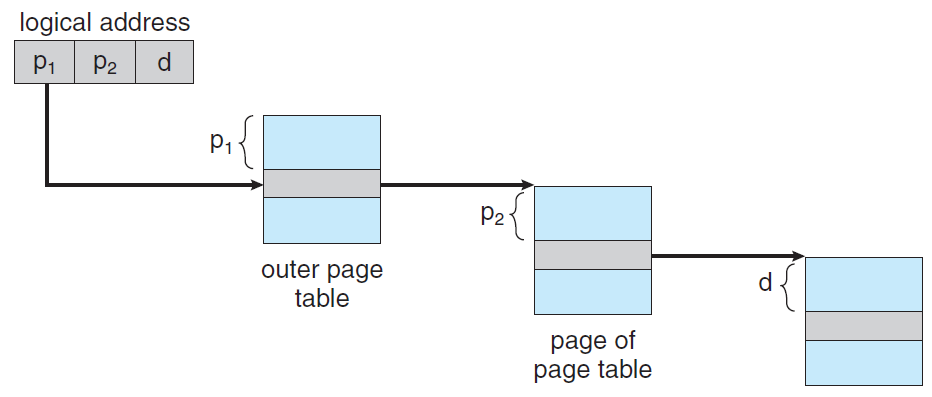 displacement
Instruction or data
32-bit base
address
32-bit base
address
CPU generated
per-process base register
Address translation for a two-level 32-bit paging.
November 2016
Deadlocks
53
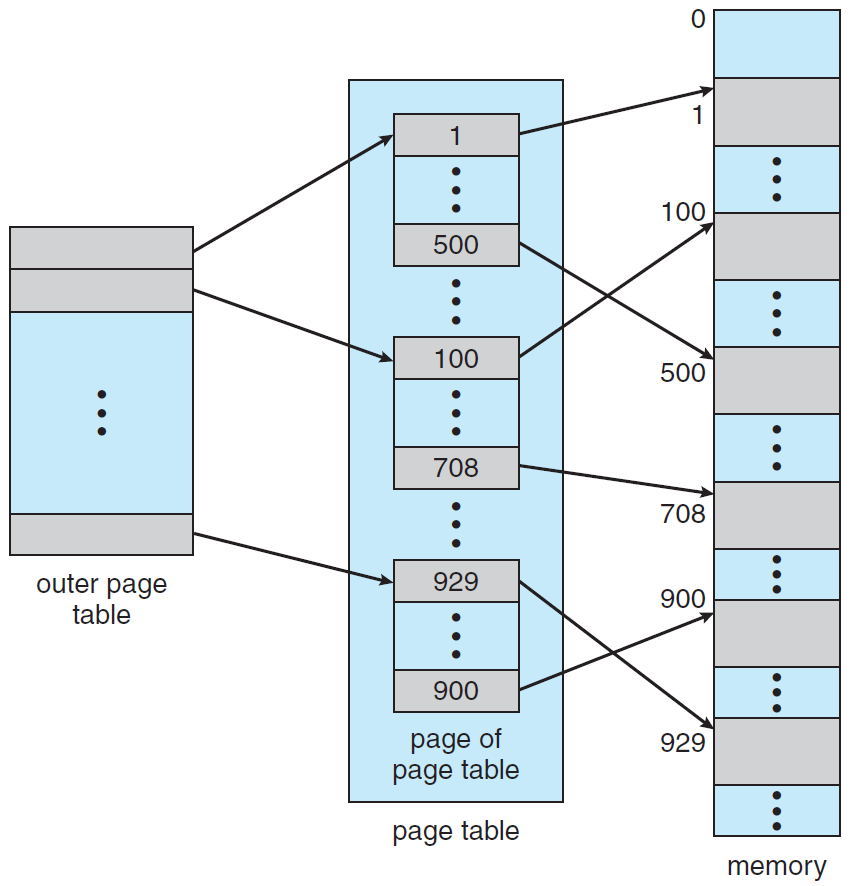 Two-level page-table (forward-mapped page table).
November 2016
Deadlocks
54